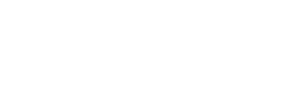 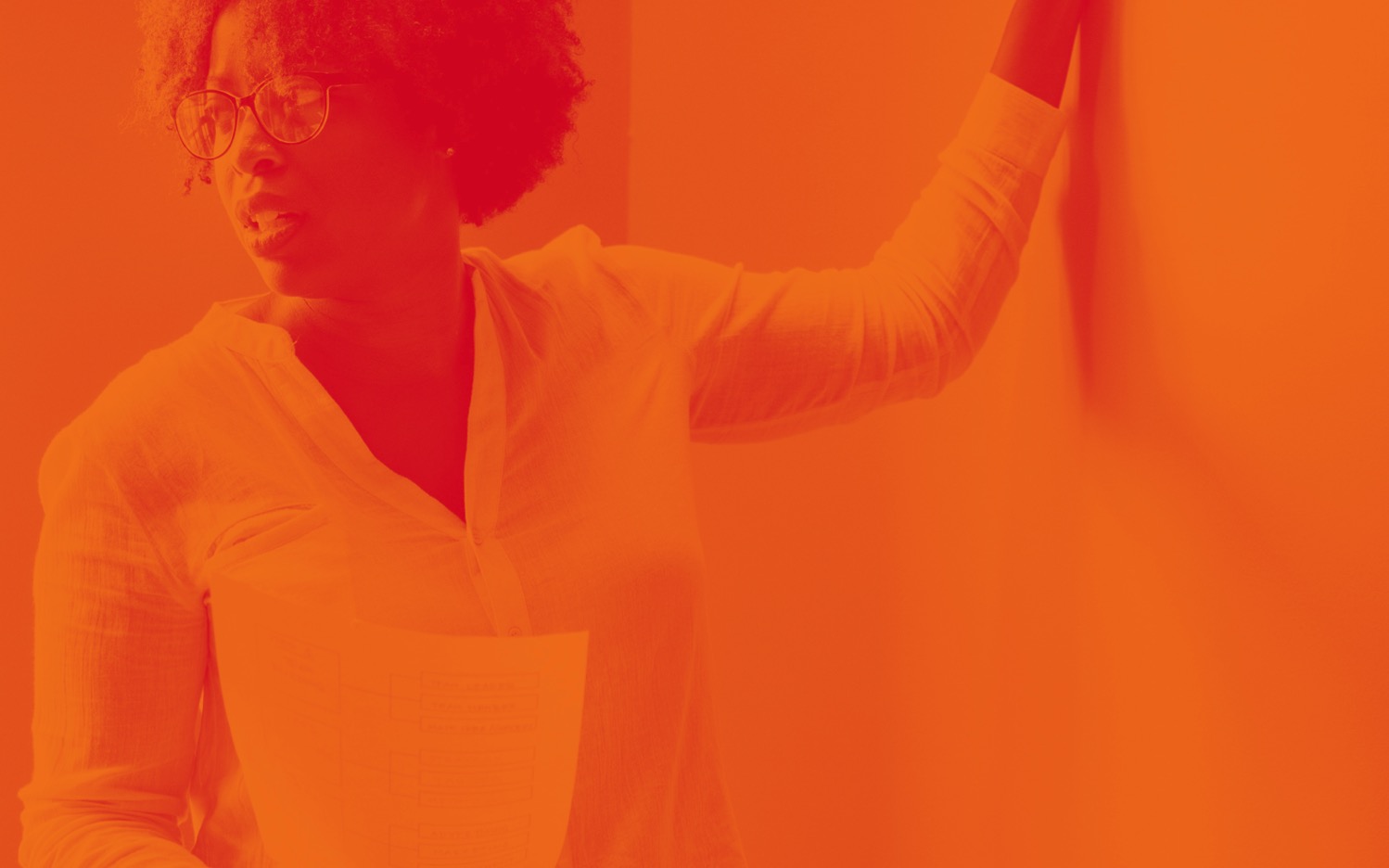 BRIEFING TO THE STANDING COMMITTEE ON FINANCE
Transformation of the Financial Sector
26 November 2019 l Cape Town
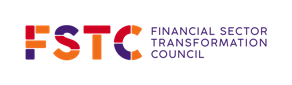 Agenda
Introduction

Implementation of recommendations made by SCOF & the PCTI 

Overview of the Financial Sector Code

Highlights of the 2017/2018 Annual Report

Review of the Financial Sector Code

Way forward
FSTC Briefing to SCOF l 26 November 2019
2
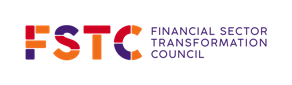 introduction
Rebranded and changed name to Financial Sector Transformation Council
Amended Financial Sector Code gazetted
Financial Sector Code review commences
Mandate of the FSTC extended to beyond just monitoring of B-BBEE
Access to Financial Services and Empowerment Financing targets updated
2017/2018 Annual Transformation Report to be released
FSTC Briefing to SCOF l 26 November 2019
3
Implementation of recommendations made by SCOF & the PCTI
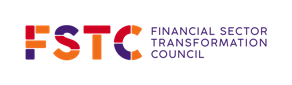 Nov 2017: 	SCOF and the PCTI released its 1st Report on the Transformation of the Financial Sector in which several recommendations were made. 

Apr 2018: Financial Sector Transformation Workshop held under the auspices of Nedlac to discuss recommendations made.

Q4 2018: Agreed to hold Second Financial Sector Summit – did not materialise.

Feb 2019: FSTC commences review of the FS Code. As part of this review process all recommendations made by SCOF and the PCTI are being taken into consideration.
FSTC Briefing to SCOF l 26 November 2019
4
Implementation of recommendations made by SCOF & the PCTI
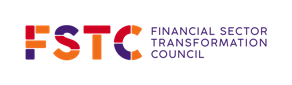 FSTC Briefing to SCOF l 26 November 2019
5
Implementation of recommendations made by SCOF & the PCTI
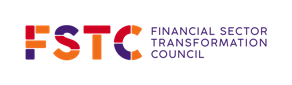 FSTC Briefing to SCOF l 26 November 2019
6
Implementation of recommendations made by SCOF & the PCTI
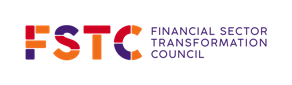 FSTC Briefing to SCOF l 26 November 2019
7
Implementation of recommendations made by SCOF & the PCTI
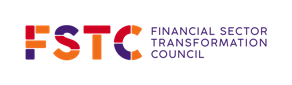 FSTC Briefing to SCOF l 26 November 2019
8
overview OF THE FINANCIAL SECTOR CODE
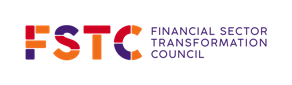 FSTC Briefing to SCOF l 26 November 2019
9
overview OF THE FINANCIAL SECTOR CODE
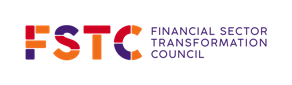 FSTC Briefing to SCOF l 26 November 2019
10
overview OF THE FINANCIAL SECTOR CODE
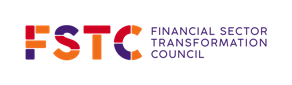 FSTC Briefing to SCOF l 26 November 2019
11
HIGHLIGHTS OF THE 2017/2018 ANNUAL REPORT
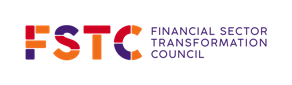 FSTC Briefing to SCOF l 26 November 2019
12
HIGHLIGHTS OF THE 2017/2018 ANNUAL REPORT
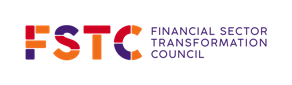 FSTC Briefing to SCOF l 26 November 2019
13
HIGHLIGHTS OF THE 2017/2018 ANNUAL REPORT
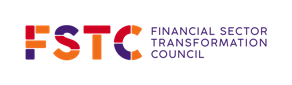 Make financial institutions aware of their obligation to submit their B-BBEE performance to the FSTC annually.
Improve reporting processes to allow for measurement of improvement or decline and identify bottlenecks.
FSTC Briefing to SCOF l 26 November 2019
14
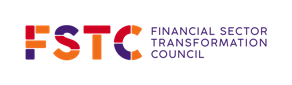 REVIEW OF THE FSC
The process to review the FS Code commenced in February 2019.
Eight committees were established in line with the various elements in the sector code.
The process was halted in May to allow both Organised Labour and Organised Community to have their members capacitated on the Codes so that they can participate meaningfully. 
The committees resumed in October 2019 and a final draft is anticipated to be submitted in May 2020. 

Some of the key proposals that have been made include:
Reporting by retirement funds should be made compulsory.
Proposed targets in all elements should, where possible, be aligned to race and gender demographics.
Supporting black suppliers through financing, access to markets and other initiatives be considered as key for transformation. Suppliers to be encouraged to provide locally produced goods.
Increasing support for black women-owned businesses.
Job creation also to be used as a measure of transformation progress.
Penalties be imposed for failure to meet targets.
FSTC Briefing to SCOF l 26 November 2019
15
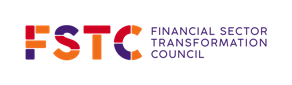 Way forward
FSTC Briefing to SCOF l 26 November 2019
16
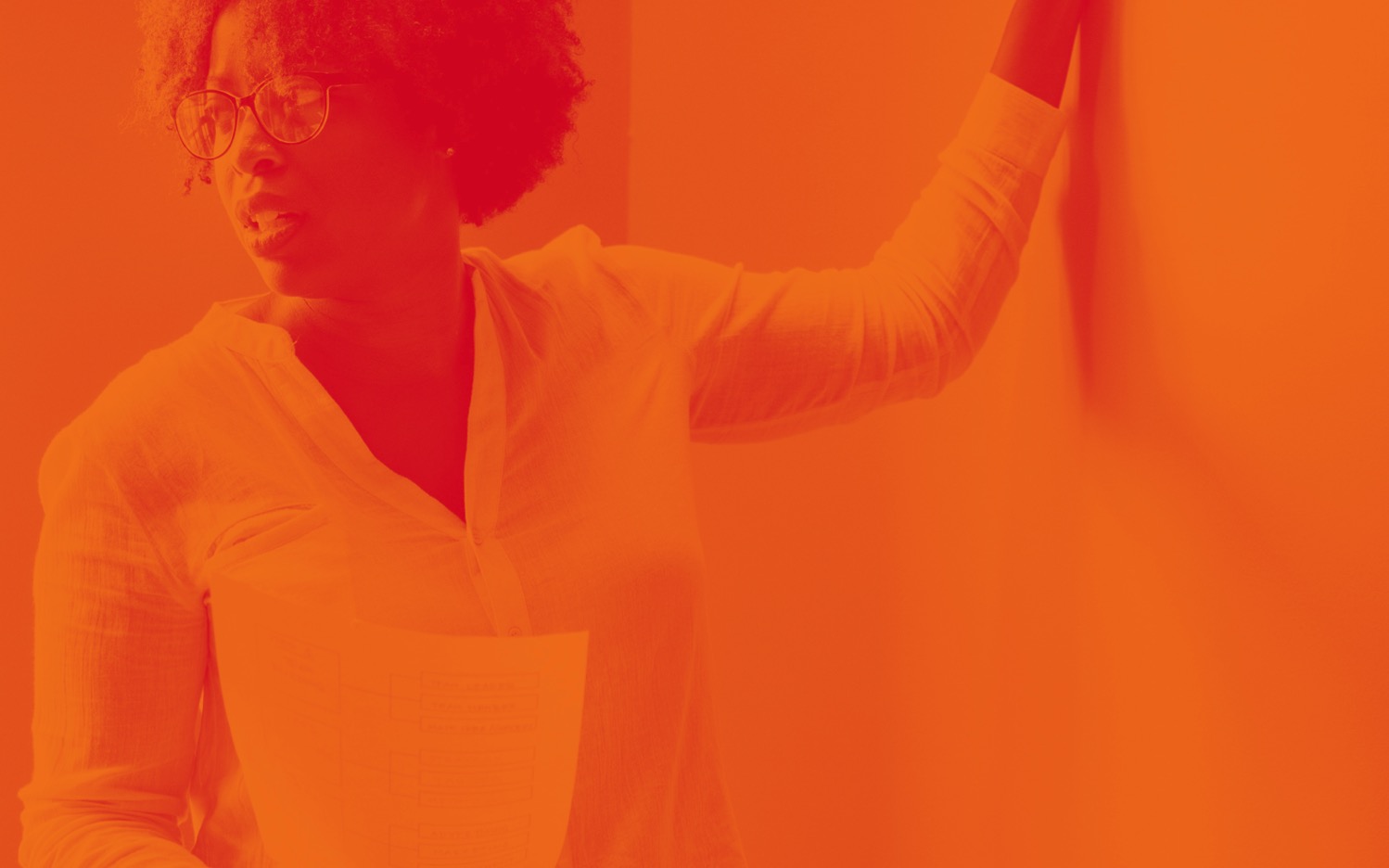 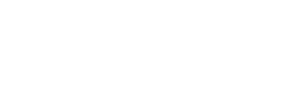 THANK YOU.